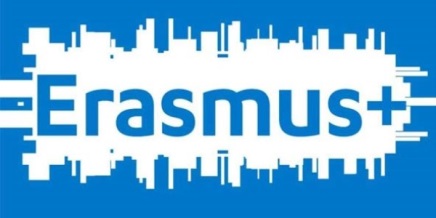 Στρατηγικές Συμπράξεις σε όλους τους τομείς Εκπαίδευσης  & Κατάρτισης (KA201, ΚΑ202, ΚΑ203, ΚΑ204)
Διαδικτυακή Ημερίδα Ενημέρωσης - Διαχείριση Εγκεκριμένων Σχεδίων Πρόσκλησης 202019 Οκτωβρίου, 2020







Στέλλα Λεωνίδου
Συντονίστρια Βασικής Δράσης 2
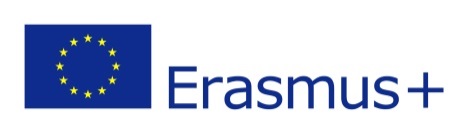 ΠΕΡΙΕΧΟΜΕΝΑ
Συμφωνία Επιχορήγησης

Κατηγορίες Προϋπολογισμού και Απαιτούμενα Αποδεικτικά

Τροποποιήσεις Συμφωνιών Επιχορήγησης

Έλεγχοι του Δικαιούχου

Οργανωτικά και Πρακτικά Θέματα

Απαντήσεις σε Συνήθεις Ερωτήσεις
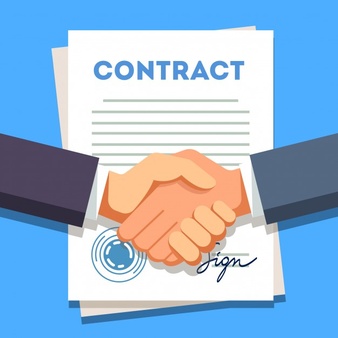 ΣΥΜΦΩΝΙΑ ΕΠΙΧΟΡΗΓΗΣΗΣ
Συμφωνία Επιχορήγησης
Ειδικές Διατάξεις & Παραρτήματα (1/5)
Η Συμφωνία Επιχορήγησης αποτελείται από τα εξής μέρη:

Ειδικοί Όροι: 

Εκτυπώνονται από τον δικαιούχο σε δύο αντίτυπα
Τα δύο αντίτυπα μονογράφονται (όλες οι σελίδες) και υπογράφονται και σφραγίζονται (τελευταία σελίδα) από τον νόμιμο εκπρόσωπο του δικαιούχου
Τα δύο αντίτυπα αποστέλλονται ταχυδρομικώς στο ΙΔΕΠ Διά Βίου Μάθησης, για να υπογραφούν και από τη Διεύθυνση του ΙΔΕΠ
Το ένα εκ των δύο αντιτύπων αποστέλλεται ταχυδρομικώς πίσω στον δικαιούχο, για να φυλαχθεί στο αρχείο του Σχεδίου

Σημείωση:  Όλα τα επίσημα έγγραφα ενός Σχεδίου που απαιτούν υπογραφές υπογράφονται πάντοτε από τον νόμιμο εκπρόσωπο του συντονιστικού οργανισμού
Συμφωνία Επιχορήγησης
Ειδικές Διατάξεις & Παραρτήματα (2/5)
Παραρτήματα:

Παράρτημα Ι – General Conditions  Οι Γενικοί Όροι της Συμφωνίας Επιχορήγησης, που είναι κοινοί για όλα τα Σχέδια

Παράρτημα ΙΙ – Project, Budget, Beneficiaries  Περιλαμβάνει βασικές πληροφορίες για τους εταίρους της Σύμπραξης και παρουσιάζει αναλυτικά το εγκεκριμένο κονδύλι ανά:
Κατηγορία εξόδων για το σύνολο των εταίρων
Κατηγορία εξόδων για κάθε εταίρο ξεχωριστά

Είναι μοναδικό παράρτημα για κάθε Σχέδιο
Συμφωνία Επιχορήγησης
Ειδικές Διατάξεις & Παραρτήματα (3/5)
Παράρτημα ΙΙΙ – Financial and Contractual Rules Κοινό παράρτημα για όλα τα Σχέδια και περιλαμβάνει:
Τον τρόπο υπολογισμού των επιλέξιμων εξόδων για τις κατηγορίες προϋπολογισμού που βασίζονται σε μοναδιαίο κόστος/σε κάλυψη πραγματικών δαπανών
Τις προϋποθέσεις επιλεξιμότητας των δραστηριοτήτων που εμπίπτουν σε κάθε κατηγορία προϋπολογισμού
Τα απαιτούμενα αποδεικτικά για κάθε κατηγορία
Τις προϋποθέσεις μείωσης της επιχορήγησης λόγω σοβαρών ελλείψεων ή καθυστερήσεων στην υλοποίηση των Σχεδίων
Τους ελέγχους στους οποίους υπόκεινται τα Σχέδια 

Παράρτημα IV – Applicable Rates  Περιλαμβάνει τις ισχύουσες τιμές για τις μοναδιαίες συνεισφορές (unit costs), που είναι κοινές για όλα τα Σχέδια
Συμφωνία Επιχορήγησης
Ειδικές Διατάξεις & Παραρτήματα (4/5)
Παράρτημα  V – Bank Account Details  Μοναδικό παράρτημα για κάθε Σχέδιο, το οποίο περιλαμβάνει τα στοιχεία τραπεζικού λογαριασμού του συντονιστή-οργανισμού όπου θα γίνονται τα εμβάσματα από το ΙΔΕΠ

     Μπορεί να έχει μία από τις ακόλουθες μορφές:

Δελτίο Τραπεζικών Στοιχείων Υπογεγραμμένο από το Τραπεζικό Ίδρυμα
Έντυπο ΙΒΑΝ

Παράρτημα VI – Mandates  Είναι οι εξουσιοδοτήσεις που παραχώρησαν στον συντονιστή οι υπόλοιποι εταίροι της Σύμπραξης, κατά το στάδιο υποβολής της αίτησης, προκειμένου να δρα εξ’ ονόματός τους. Είναι 
     μοναδικό παράρτημα για κάθε Σχέδιο.
Συμφωνία Επιχορήγησης
Ειδικές Διατάξεις & Παραρτήματα (5/5)
Παράρτημα  VII – Addendum to the Grant Agreement for KA2 Strategic Partnerships  Επιπρόσθετες διατάξεις που θα ισχύσουν μόνο για τα σχέδια που θα υλοποιήσουν διαδικτυακές/μεικτές κινητικότητες αντί για φυσικές μόνο, ως αποτέλεσμα της πανδημίας Covid-19
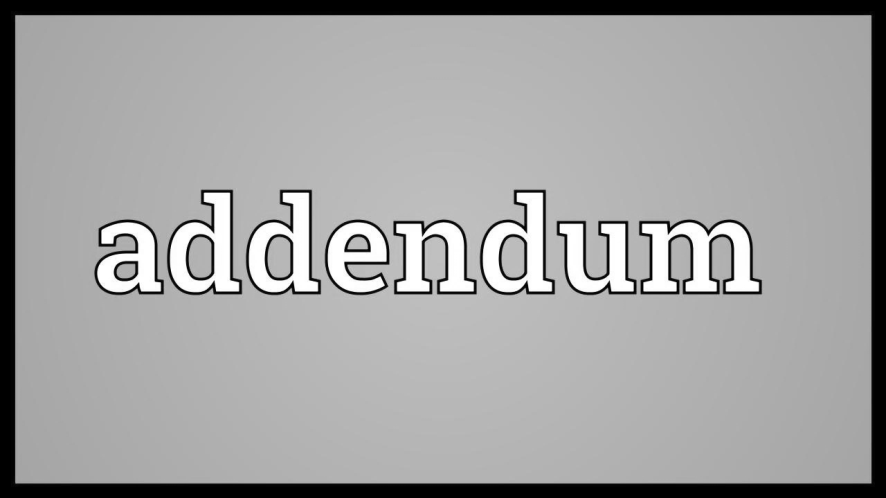 Συμφωνία Επιχορήγησης
Άρθρα Ειδικών Όρων (1/14)
Άρθρο Ι.2.2 – Διάρκεια Σχεδίου: Εδώ αναγράφεται η συνολική διάρκεια του Σχεδίου σε μήνες και οι ημερομηνίες έναρξης και λήξης του

Η διάρκεια ενός Σχεδίου μπορεί να παραταθεί μέχρι και 6 μήνες, εφόσον: 

Όλοι οι εταίροι είναι σύμφωνοι με την αλλαγή
Η μέγιστη διάρκεια σχεδίων ΚΑ2, όπως αυτή ορίζεται στον Οδηγό του Προγράμματος, δεν παραβιάζεται (36 μήνες)
Η ημερομηνία λήξης του Σχεδίου δεν είναι πέραν της 31ης Αυγούστου 2023
Η τροποποίηση εξυπηρετεί το γενικό συμφέρον του Σχεδίου
Το αίτημα για τροποποίηση της διάρκειας υποβληθεί επαρκώς αιτιολογημένο προς το ΙΔΕΠ, τουλάχιστον ένα μήνα πριν από τη λήξη του Σχεδίου και λάβει σχετική έγκριση
Συμφωνία Επιχορήγησης
Άρθρα Ειδικών Όρων (2/14)
Άρθρο Ι.2.2 – Διάρκεια Σχεδίου:

Κατ’ εξαίρεση, τα Σχέδια που έχουν επηρεαστεί από τον Κορωνοϊό μπορούν να λάβουν παράταση μέχρι και 12 μήνες, νοουμένου ότι ισχύουν όλες οι προϋποθέσεις που ισχύουν και για την 6άμηνη παράταση.

Η σχετική ανακοίνωση του ΙΔΕΠ Διά Βίου Μάθησης βρίσκεται στον ακόλουθο σύνδεσμο της ιστοσελίδας του Προγράμματος:

https://www.erasmusplus.cy/default.aspx?NewsID=39384&t=156


Σημείωση: Το εγκεκριμένο ποσό που αφορά την Διαχείριση και Υλοποίηση του Σχεδίου δεν αυξάνεται ως αποτέλεσμα της παράτασης της διάρκειας του Σχεδίου
Συμφωνία Επιχορήγησης
Άρθρα Ειδικών Όρων (3/14)
Άρθρο Ι.3 – Ανώτατο Ποσό και Μορφή της Επιχορήγησης:

Το συνολικό ανώτατο ποσό επιχορήγησης είναι αυτό που αναγράφεται στο άρθρο Ι.3.1. Σε καμία περίπτωση, δεν μπορεί το ποσό αυτό να αυξηθεί.

Άρθρο Ι.3.2: Η επιχορήγηση μπορεί να λάβει τη μορφή:

Μοναδιαίου κόστους (βάσει των τιμών του Παραρτήματος IV της Συμφωνίας)
Κάλυψης πραγματικών εξόδων (βάσει εξοφλημένων τιμολογίων/αποδείξεων)
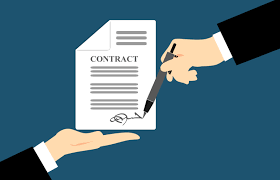 Συμφωνία Επιχορήγησης
Άρθρα Ειδικών Όρων (4/14)
Άρθρο Ι.3.3: Μεταφορές ποσών:

Α.  Μεταξύ των διαφόρων κατηγοριών προϋπολογισμού:

α. Με τροποποίηση της Συμφωνίας Επιχορήγησης
β. Χωρίς τροποποίηση της Συμφωνίας Επιχορήγησης


Β. Εντός της ίδιας κατηγορίας προϋπολογισμού
Συμφωνία Επιχορήγησης
Άρθρα Ειδικών Όρων (5/14)
A. Μεταφορές ποσών μεταξύ των διαφόρων κατηγοριών προϋπολογισμού


Ο δικαιούχος έχει τη δυνατότητα να μεταφέρει ποσά μεταξύ των διαφορετικών κατηγοριών του προϋπολογισμού, κάτι που θα έχει ως αποτέλεσμα αλλαγές στις – σχετικές με κάθε κατηγορία – δραστηριότητες

Οι μεταφορές προϋποθέτουν ότι: 

 Δεν επηρεάζεται η ποιότητα του Σχεδίου

 Το Σχέδιο υλοποιείται με βάση τον αρχικό προγραμματισμό

 Δίνεται επαρκής αιτιολόγηση μέσα από:
Το αίτημα για Τροποποίηση της Συμφωνίας
Την Τελική Έκθεση (όταν η μεταφορά δεν προϋποθέτει Τροποποίηση της
      Συμφωνίας)
Συμφωνία Επιχορήγησης
Άρθρα Ειδικών Όρων (6/14)
Παραδείγματα μεταφορών ποσών:

  Μεταφέρονται  χρήματα από την κατηγορία «Έκτακτες Δαπάνες» (“Exceptional Costs”) στην κατηγορία  «Διακρατικές Δραστηριότητες  Μάθησης, Διδασκαλίας και Κατάρτισης» (“Learning, Teaching and Training Activities”), προκειμένου να αυξηθεί ο αριθμός των συμμετεχόντων σε μία διακρατική δραστηριότητα

  Μεταφέρονται χρήματα  από την κατηγορία «Διαχείριση και Υλοποίηση του Σχεδίου» (“Project Management and Implementation”) στην κατηγορία «Πολλαπλασιαστικές Δράσεις» (“Multiplier Events”), λόγω αύξησης του αριθμού συμμετεχόντων σε κάποια από αυτές
Συμφωνία Επιχορήγησης
Άρθρα Ειδικών Όρων (7/14)
α: Μεταφορά ποσών μεταξύ των κατηγοριών, χωρίς καμία τροποποίηση της Συμφωνίας Επιχορήγησης

Ο δικαιούχος έχει το δικαίωμα να μεταφέρει σε άλλες κατηγορίες προϋπολογισμού μέχρι και 20% του ποσού επιχορήγησης που αφορά τις πιο κάτω κατηγορίες:

“Διαχείριση και Υλοποίηση του Σχεδίου” (“Project Management and Implementation”)
“Διακρατικές Συναντήσεις για το Σχέδιο” (“Transnational Project Meetings”)
“Πνευματικά Παραδοτέα” (“Intellectual Outputs”)
“Πολλαπλασιαστικές Δράσεις” (“Multiplier Events”)
“Διακρατικές Δραστηριότητες Μάθησης, Διδασκαλίας και Κατάρτισης” (“Transnational Learning/Teaching/Training Activities”)
“Έκτακτες Δαπάνες” (“Exceptional Costs”)

Οι κατηγορίες “Διαχείριση και Υλοποίηση του Σχεδίου” και “Έκτακτες Δαπάνες” 
      δε δέχονται μεταφορές ποσών από άλλες κατηγορίες
Συμφωνία Επιχορήγησης
Άρθρα Ειδικών Όρων (8/14)
Οι μεταφορές ποσών μεταξύ των διαφόρων κατηγοριών προϋπολογισμού δεν μπορούν να έχουν ως αποτέλεσμα αύξηση πέραν του 20% του ποσού που απονεμήθηκε σε μία κατηγορία. 

Η κατηγορία προϋπολογισμού “Επιχορήγηση για Άτομα με Ειδικές Ανάγκες” εξαιρείται από τον πιο πάνω κανονισμό και είναι κατηγορία που μπορεί να προκύψει και κατά την υλοποίηση του Σχεδίου (Όλες οι άλλες κατηγορίες δαπανών θεωρούνται επιλέξιμες μόνο εφόσον περιλαμβάνονται στη Συμφωνία Επιχορήγησης που υπογράφει το ΙΔΕΠ με τον Δικαιούχο – Παράρτημα II). Το ίδιο ισχύει και για την κατηγορία “Έκτακτες Δαπάνες – Υψηλές Δαπάνες Μετακίνησης” (“Exceptional costs for Expensive Travel”) 

Το εγκεκριμένο κονδύλι που αφορά την κατηγορία “Επιχορήγηση για Άτομα με Ειδικές Ανάγκες” δεν μπορεί να μεταφερθεί σε καμία άλλη κατηγορία προϋπολογισμού
Συμφωνία Επιχορήγησης
Άρθρα Ειδικών Όρων (9/14)
Επιπρόσθετες Διατάξεις για μεταφορά ποσών μεταξύ κατηγοριών, χωρίς καμία τροποποίηση της Συμφωνίας Επιχορήγησης (Ισχύουν μόνο για Σχέδια που θα υλοποιήσουν εικονικές δραστηριότητες, βάσει του Παραρτήματος VII – Addendum):


Οι δικαιούχοι δικαιούνται να μεταφέρουν μέχρι και 60% του ποσού που αντιστοιχεί στις κατηγορίες “Διακρατικές Συναντήσεις για το Σχέδιο”, “Πολλαπλασιαστικές Δράσεις”, “Διακρατικές Δραστηριότητες Μάθησης, Διδασκαλίας και Κατάρτισης” και «Έκτακτες Δαπάνες» σε οποιαδήποτε άλλη κατηγορία, εκτός από τις κατηγορίες “Διαχείριση και  Υλοποίηση Σχεδίου” και “Έκτακτες Δαπάνες”

Σχέδια τα οποία θα χρειαστεί να αγοράσουν/ενοικιάσουν εξοπλισμό και/ή υπηρεσίες, προκειμένου να υλοποιήσουν τις εικονικές τους δραστηριότητες, δικαιούνται να μεταφέρουν μέχρι και 10% του ποσού κάθε εγκεκριμένης κατηγορίας προϋπολογισμού στην κατηγορία «Έκτακτες Δαπάνες», ακόμη και αν το Σχέδιο δεν είχε εξαρχής εγκριθεί για την συγκεκριμένη κατηγορία εξόδων
Συμφωνία Επιχορήγησης
Άρθρα Ειδικών Όρων (10/14)
β. Μεταφορά ποσών, με τροποποίηση της Συμφωνίας Επιχορήγησης:


Εάν επιθυμείτε να πραγματοποιήσετε μεταφορά ποσών από μία κατηγορία προϋπολογισμού σε άλλη, που να μην εμπίπτει σε όσες αναφέρονται στο Άρθρο I.3.3 ή στο Παράρτημα VII-Addendum, θα πρέπει να υποβάλετε αίτημα για τροποποίηση της Συμφωνίας Επιχορήγησης προς το ΙΔΕΠ Διά Βίου Μάθησης. Το ΙΔΕΠ διατηρεί το δικαίωμα να απορρίψει το αίτημα, εάν δεν το θεωρεί πλήρως δικαιολογημένο!
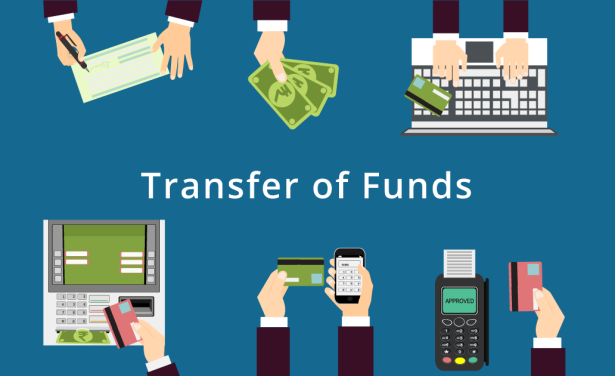 Συμφωνία Επιχορήγησης
Άρθρα Ειδικών Όρων (11/14)
Για δύο κατηγορίες προϋπολογισμού ορίζονται από τον Οδηγό του Προγράμματος ανώτατα ποσά ανά Σχέδιο: 

Έκτακτες Δαπάνες: 50.000 EUR
Πολλαπλασιαστικές Δράσεις: 30.000 EUR

Καμία μεταφορά μεταξύ κατηγοριών προϋπολογισμού (είτε με είτε χωρίς τροποποίηση) δεν μπορεί να έχει ως αποτέλεσμα την αύξηση των ανώτατων ποσών των συγκεκριμένων κατηγοριών
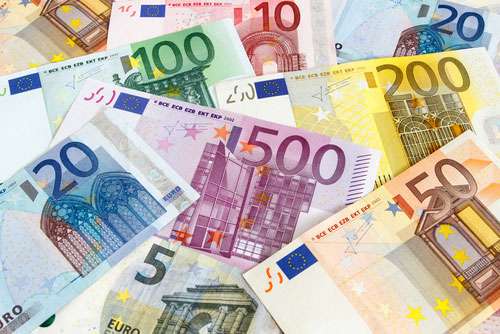 Συμφωνία Επιχορήγησης
Άρθρα Ειδικών Όρων (12/14)
Β. Μεταφορές ποσών εντός της ίδιας κατηγορίας προϋπολογισμού:

Η μεταφορά ποσών εντός της ίδιας κατηγορίας προϋπολογισμού είναι αποδεκτή, όταν δεν επιδρά αρνητικά στην ποιότητα των δραστηριοτήτων που επηρεάζονται και δεν οδηγεί σε ουσιαστική διαφοροποίηση των αποτελεσμάτων του Σχεδίου. Δεν απαιτεί τροποποίηση της Συμφωνίας Επιχορήγησης, αλλά οι σχετικές αλλαγές θα πρέπει να επεξηγηθούν με σαφήνεια στην Τελική Έκθεση.
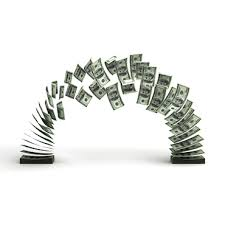 Συμφωνία Επιχορήγησης
Άρθρα Ειδικών Όρων (13/14)
Άρθρο Ι.4.– Υποβολή Εκθέσεων και Ρυθμίσεις Πληρωμής: 

Ρυθμίσεις πληρωμής: Το ΙΔΕΠ πρέπει να καταβάλει τις ακόλουθες πληρωμές στον δικαιούχο:

Πρώτη πληρωμή προχρηματοδότησης: 40% της συνολικής επιχορήγησης. Κατατίθεται στον τραπεζικό λογαριασμό του δικαιούχου, εντός 30 ημερών από την υπογραφή της Συμφωνίας και από τα δύο συμβαλλόμενα μέρη.

Δεύτερη πληρωμή προχρηματοδότησης: 40% της συνολικής επιχορήγησης. Κατατίθεται στον τραπεζικό λογαριασμό του δικαιούχου, εντός 60 ημερών από την υποβολή ενδιάμεσης έκθεσης, η οποία:

Αφορά προκαθορισμένη περίοδο υλοποίησης του Σχεδίου (Άρθρο Ι.4.3) 
Αποδεικνύει ότι έχει ήδη ξοδευτεί τουλάχιστον το 70% της πρώτης πληρωμής προχρηματοδότησης.  

Σημείωση: Εάν μέχρι και την υποβολή της ενδιάμεσης έκθεσης δεν έχει ξοδευτεί το 70% της πρώτης πληρωμής προχρηματοδότησης, υποβάλλεται δεύτερη ενδιάμεση έκθεση, μόλις ισχύσει αυτή η προϋπόθεση.
Συμφωνία Επιχορήγησης
Άρθρα Ειδικών Όρων (14/14)
Πληρωμή του υπολοίπου: 

Υπολογίζεται με βάση την Τελική Έκθεση του δικαιούχου, που συνιστά την αίτηση πληρωμής του υπολοίπου (άρθρο I.4.4.). και υποβάλλεται από τον συντονιστικό οργανισμό εκ μέρους όλης της κοινοπραξίας
Στην Τελική Έκθεση πρέπει να επισυνάπτονται  τα απαραίτητα για κάθε κατηγορία πιστοποιητικά. 
Η έκθεση αξιολογείται από εξωτερικό αξιολογητή και με βάση τα ευρήματα που προκύπτουν, διενεργείται η τελική πληρωμή, εντός 60 ημερών από την υποβολή της.
Εάν το υπόλοιπο ποσό είναι αρνητικό, τότε η πληρωμή του λαμβάνει τη μορφή  επιστροφής χρημάτων από τον δικαιούχο.
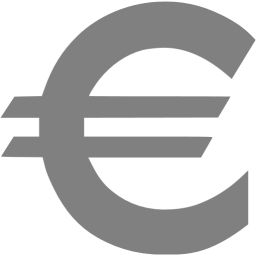 ΚΑΤΗΓΟΡΙΕΣ ΠΡΟΫΠΟΛΟΓΙΣΜΟΥ ΚΑΙ 
ΑΠΑΙΤΟΥΜΕΝΑ ΑΠΟΔΕΙΚΤΙΚΑ
Κατηγορίες Προϋπολογισμού & Απαιτούμενα Αποδεικτικά
Διαχείριση και Υλοποίηση του Σχεδίου (1/2)
Καλύπτει έξοδα που αφορούν κάθε Σχέδιο που υλοποιείται, όπως:

Έξοδα διαχείρισης σχεδίου (π.χ. προγραμματισμός, σχεδιασμός, συντονισμός εταίρων)
Παραγωγή υλικού και εργαλείων (π.χ. σχεδιασμός ιστοσελίδας)/αποτελεσμάτων μικρής κλίμακας
Τοπικές δραστηριότητες και δραστηριότητες διάδοσης
Δημιουργία υλικού πληροφόρησης και προώθησης του Σχεδίου
Έξοδα φιλοξενίας (π.χ. πολιτισμικές δραστηριότητες, κατά τη διάρκεια των διακρατικών δραστηριοτήτων κινητικότητας)
Ταξιδιωτική ασφάλεια συμμετεχόντων σε διακρατικές δραστηριότητες
Κατηγορίες Προϋπολογισμού & Απαιτούμενα Αποδεικτικά
Διαχείριση και Υλοποίηση του Σχεδίου (2/2)
Απαιτούμενα Αποδεικτικά:

Περιγραφή των δραστηριοτήτων που πραγματοποιήθηκαν και των παραχθέντων
     αποτελεσμάτων στην τελική έκθεση
Ανάρτηση των αποτελεσμάτων του Σχεδίου στην “Πλατφόρμα Διάδοσης των 
     Αποτελεσμάτων” του Προγράμματος Erasmus+
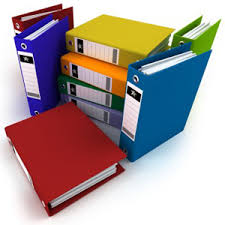 Κατηγορίες Προϋπολογισμού & Απαιτούμενα Αποδεικτικά
Φυσικές Διακρατικές Συναντήσεις (1/5)
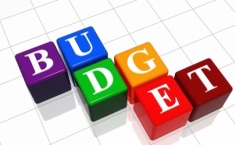 Συναντήσεις μεταξύ των εταίρων για σκοπούς Υλοποίησης και Συντονισμού του Σχεδίου, που πραγματοποιούνται σε έναν από τους συμμετέχοντες οργανισμούς:

Επιλέξιμες Δαπάνες: Δαπάνες Ταξιδίου και Διαβίωσης.
Ένα ποσό και για τις δύο δαπάνες, το οποίο υπολογίζεται στη βάση χιλιομετρικής απόστασης (μοναδιαίο κόστος). Η διάρκεια της συνάντησης δε λαμβάνεται υπόψη για τον υπολογισμό του ποσού.

Συμμετέχοντες: Σε κάθε περίπτωση, ο δικαιούχος πρέπει να είναι σε θέση να αποδείξει, εάν του ζητηθεί, την επίσημη σύνδεση των συμμετεχόντων με τους εταίρους οργανισμούς (προσωπικό ή εγγεγραμμένα μέλη, τα οποία πληρώνουν συνδρομή). Η συμμετοχή εκπαιδευομένων δε συνίσταται.
Κατηγορίες Προϋπολογισμού & Απαιτούμενα Αποδεικτικά
Φυσικές Διακρατικές Συναντήσεις (2/5)
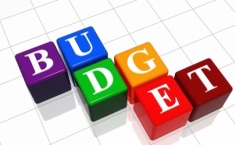 Τελική Έκθεση: Για κάθε διακρατική συνάντηση, δηλώνονται στο Mobility Tool ο οργανισμός υποδοχής, οι ημερομηνίες διεξαγωγής και ο αριθμός  συμμετεχόντων από κάθε εταίρο.
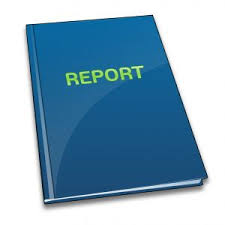 Κατηγορίες Προϋπολογισμού & Απαιτούμενα Αποδεικτικά
Φυσικές Διακρατικές Συναντήσεις (3/5)
Απαιτούμενα Αποδεικτικά:

Ατομικά Πιστοποιητικά Συμμετοχής (δείγμα στην ιστοσελίδα μας), που να περιέχουν: 
Υπογραφή από τον οργανισμό υποδοχής
Ονοματεπώνυμο συμμετέχοντα
Όνομα/Σκοπό συνάντησης 
Ημερομηνία έναρξης και λήξης της συνάντησης


Λίστα Συμμετεχόντων, υπογεγραμμένη από τους συμμετέχοντες και τον οργανισμό υποδοχής, που να περιλαμβάνει:
Τίτλο, Ημερομηνίες και Χώρο Διεξαγωγής της Συνάντησης
Ονοματεπώνυμο, Υπογραφή, Όνομα & Ταχυδρομική Διεύθυνση 
      Ιδρύματος του κάθε συμμετέχοντα
Κατηγορίες Προϋπολογισμού & Απαιτούμενα Αποδεικτικά
Φυσικές Διακρατικές Συναντήσεις (4/5)
Αναλυτική Ημερήσια Διάταξη




Έντυπα που διαμοιράστηκαν και 
      χρησιμοποιήθηκαν κατά τη συνάντηση
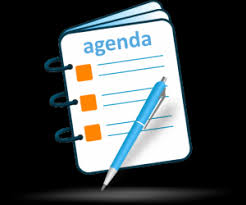 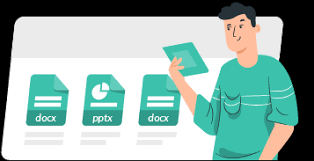 Κατηγορίες Προϋπολογισμού & Απαιτούμενα Αποδεικτικά
Φυσικές Διακρατικές Συναντήσεις (5/5)
Για σκοπούς υπολογισμού της χιλιομετρικής απόστασης, ως τόπος αναχώρησης θεωρείται ή πόλη-έδρα του οργανισμού αποστολής και ως τόπος άφιξης η πόλη-έδρα του οργανισμού υποδοχής.

Εάν στην Τελική Έκθεση δηλωθεί διαφορετικός τόπος αναχώρησης ή άφιξης από τους πιο πάνω, πρέπει να:
Δοθεί επαρκής επεξήγηση για την απόκλιση αυτή
Επισυναφθούν αεροπορικά εισιτήρια ή τιμολόγια, στα οποία να φαίνονται οι πόλεις αναχώρησης και άφιξης (μόνο εάν αλλάζει η χιλιομετρική απόσταση)
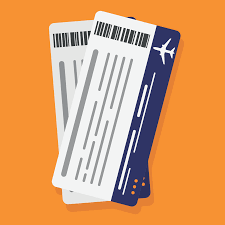 Κατηγορίες Προϋπολογισμού & Απαιτούμενα Αποδεικτικά
Εικονικές Διακρατικές Συναντήσεις
Στην περίπτωση που μία τέτοια δραστηριότητα υλοποιείται διαδικτυακά, αυτή δε συνδέεται με κανένα επιλέξιμο κόστος. Τα έξοδα που μπορεί να προκύψουν αναμένεται να καλυφθούν από μέρος του ποσού που αντιστοιχεί στην κατηγορία “Project management and implementation”.
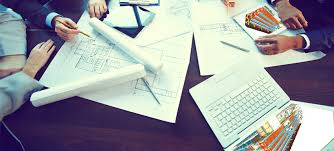 Κατηγορίες Προϋπολογισμού & Απαιτούμενα Αποδεικτικά
Πνευματικά Παραδοτέα (1/7)
Προϊόντα Πνευματικής Εργασίας/Απτά αποτελέσματα του Σχεδίου (Μεγάλης  Εμβέλειας), τα οποία έχουν εγκριθεί από το ΙΔΕΠ Διά Βίου Μάθησης:


Υπολογισμός Επιλέξιμων Δαπανών: Το ποσό επιχορήγησης για κάθε άτομο που συμμετέχει προκύπτει από τον εξής πολλαπλασιασμό: Ημέρες Εργασίας  Χ  Μοναδιαίο Κόστος. Η τιμή του Μοναδιαίου Κόστους καθορίζεται από την κατηγορία του προσωπικού (“technician”, “researcher”) και τη χώρα του οργανισμού του. 


Σημείωση: Η συμμετοχή Διαχειριστών (“managers”) και Διοικητικού Προσωπικού (“administrative staff”) θεωρείται μη επιλέξιμη: Κατά βάση, οι δύο αυτές κατηγορίες καλύπτονται από την κατηγορία «Διαχείριση και Υλοποίηση του Σχεδίου», εκτός εάν ήδη δόθηκε έγκριση από το ΙΔΕΠ για κάλυψη των εν λόγω δαπανών από το κονδύλι που αφορά τα «Πνευματικά Παραδοτέα».
Κατηγορίες Προϋπολογισμού & Απαιτούμενα Αποδεικτικά
Πνευματικά Παραδοτέα (2/7)
Συμμετέχοντες: Η χρηματοδότηση για τα «Πνευματικά Παραδοτέα» αφορά μόνο τις δαπάνες του έμμισθου προσωπικού των συμμετεχόντων οργανισμών για την παραγωγή τους

Τελική Έκθεση: Στην τελική έκθεση απαιτείται ακριβής περιγραφή του κάθε παραδοτέου, των αποτελεσμάτων του και των δραστηριοτήτων που οδήγησαν στην παραγωγή του. Επίσης, δηλώνονται οι ημερομηνίες έναρξης και λήξης ανάπτυξής του και οι συνολικές εργατοημέρες για κάθε εταίρο, ανά κατηγορία προσωπικού
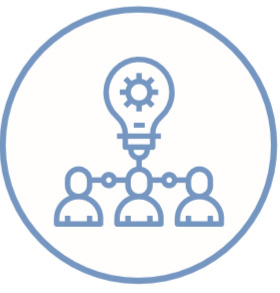 Κατηγορίες Προϋπολογισμού & Απαιτούμενα Αποδεικτικά
Πνευματικά Παραδοτέα (3/7)
Σημειώσεις:

Μεταφορά κονδυλίων από άλλη κατηγορία προϋπολογισμού: Σε περιπτώσεις μεταφοράς κονδυλίων προς κάποιο παραδοτέο, οι εργατοημέρες που δηλώνονται στην τελική έκθεση για την παραγωγή του πρέπει να είναι ρεαλιστικές και να συνάδουν με τους στόχους και το περιεχόμενό του.

Μη επιλέξιμα παραδοτέα: Όταν ένα παραδοτέο δε θεωρηθεί από το ΙΔΕΠ επιλέξιμο για επιχορήγηση, κατά την αξιολόγηση της αίτησης, ο δικαιούχος εξακολουθεί να έχει υποχρέωση να το υλοποιήσει, λόγω του ότι συμπεριλήφθηκε στον αρχικό προγραμματισμό του Σχεδίου και άρα, αποτελεί απαραίτητο στάδιο για την ολοκλήρωση του  Σχεδίου.
Κατηγορίες Προϋπολογισμού & Απαιτούμενα Αποδεικτικά
Πνευματικά Παραδοτέα (4/7)
Στην περίπτωση που ένας σύνδεσμος με εγγεγραμμένα μέλη συμμετέχει ως εταίρος σε κάποιο Σχέδιο, τα εγγεγραμμένα του μέλη μπορούν να λάβουν χρηματοδότηση για την παραγωγή πνευματικών παραδοτέων.

Στην περίπτωση αυτή, η σχέση μέλους θα πρέπει και πάλι να αποδειχθεί μέσω σύμβασης για εργοδότηση, η οποία να είναι συμβατή με τη νομοθεσία της χώρας στην οποία εδρεύει ο οργανισμός και να έχει υπογραφεί πριν από την έναρξη ισχύος της Συμφωνίας Επιχορήγησης
Κατηγορίες Προϋπολογισμού & Απαιτούμενα Αποδεικτικά
Πνευματικά Παραδοτέα (5/7)
Απαιτούμενα Αποδεικτικά:

Απόδειξη της παραγωγής του παραδοτέου:

Ανάρτησή του στην Πλατφόρμα Διάδοσης των Αποτελεσμάτων του Προγράμματος (“Project Results Platform”) 
Διαθεσιμότητα του παραδοτέου, σε περιπτώσεις ελέγχων που διεξάγονται από το ΙΔΕΠ, στις εγκαταστάσεις του δικαιούχου
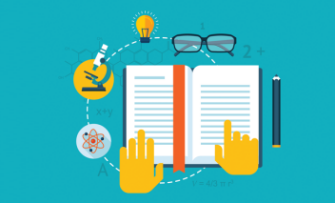 Κατηγορίες Προϋπολογισμού & Απαιτούμενα Αποδεικτικά
Πνευματικά Παραδοτέα (6/7)
Δελτία Εργασίας (“Time-sheet”) για όλους τους συμμετέχοντες, που να περιλαμβάνουν τα εξής:

Αριθμό Πνευματικού Παραδοτέου 
Περιγραφή δραστηριότητας
Ονοματεπώνυμο Συμμετέχοντα
Κατηγορία Προσωπικού του Συμμετέχοντα 
Ημερομηνία κατά την οποία εργάστηκε ο Συμμετέχοντας
Αριθμό ωρών εργασίας συμμετέχοντα για κάθε δηλωμένη ημερομηνία
Συνολικό αριθμό ημερών εργασίας για κάθε συμμετέχοντα
Κατηγορίες Προϋπολογισμού & Απαιτούμενα Αποδεικτικά
Πνευματικά Παραδοτέα (7/7)
Απόδειξη εργασιακής σχέσης:

Αποδεικτικό της εργασιακής σχέσης μεταξύ συμμετεχόντων και εταίρων οργανισμών, το οποίο να είναι καταχωρημένο στα επίσημα αρχεία του δικαιούχου: Σύμβαση Εργοδότησης ή Payslip (όχι αγορά υπηρεσιών). Στην περίπτωση Σύμβασης σε άλλη γλώσσα, πλην της Ελληνικής και Αγγλικής, απαιτείται να υποβληθεί επιπρόσθετα μετάφραση των ουσιωδών στοιχείων της Σύμβασης 


Σημείωση: Τα άτομα από τα οποία αγοράζονται υπηρεσίες για οποιαδήποτε συνεισφορά στο Σχέδιο δεν ανήκουν στο προσωπικό των εταίρων οργανισμών και δεν μπορούν να εργαστούν για την παραγωγή πνευματικών παραδοτέων. Τα έξοδα εργασίας των ατόμων αυτών καλύπτονται από το κονδύλι που έχει εγκριθεί για την κατηγορία «Έκτακτες Δαπάνες».
Κατηγορίες Προϋπολογισμού & Απαιτούμενα Αποδεικτικά
Πολλαπλασιαστικές Δράσεις με Φυσική Παρουσία (1/2)
Εθνικά ή Διακρατικά Συνέδρια/Εκδηλώσεις, που έχουν ως στόχο τη διάδοση των υλοποιηθέντων πνευματικών παραδοτέων του Σχεδίου:

Υπολογισμός Επιλέξιμων Δαπανών: Αριθμός (Ντόπιων και/ή Διεθνών) Συμμετεχόντων Χ Μοναδιαίο κόστος 

Συμμετέχοντες: Οι συμμετέχοντες που είναι επιλέξιμοι για επιχορήγηση δεν πρέπει να προέρχονται από οργανισμούς που συμμετέχουν στο Σχέδιο, δηλαδή τους:
Εταίρους-οργανισμούς της Σύμπραξης 
Συνδεδεμένους εταίρους της Σύμπραξης, όταν αυτοί λειτουργούν ως οργανισμοί υποδοχής.

Σημείωση: Οι φοιτητές και το ακαδημαϊκό προσωπικό των πανεπιστημίων που συμμετέχουν στα Σχέδια είναι επιλέξιμοι, εφόσον δεν ανήκουν στο Τμήμα που υλοποιεί το Σχέδιο. 

Επιλέξιμες Δαπάνες: Το ποσό που αντιστοιχεί στην κατηγορία αυτή αφορά τη διοργάνωση 
      της εκδήλωσης (ενοικίαση αίθουσας, τροφοδοσία κτλ.) και όχι τα έξοδα των 
      συμμετεχόντων. Για να θεωρηθεί η εκδήλωση επιλέξιμη για επιχορήγηση, πρέπει να 
      τηρεί τα πρότυπα ποιότητας, όπως αυτά καθορίστηκαν στην αίτηση για επιχορήγηση
Κατηγορίες Προϋπολογισμού & Απαιτούμενα Αποδεικτικά
Πολλαπλασιαστικές Δράσεις με Φυσική Παρουσία (2/2)
Τελική Έκθεση: Περιγραφή της κάθε Πολλαπλασιαστικής Δράσης  και δήλωση των πνευματικών παραδοτέων με τα οποία συνδέεται, του διοργανωτή εταίρου, των υπόλοιπων συμμετεχόντων εταίρων-οργανισμών, της χώρας φιλοξενίας της εκδήλωσης και των αριθμών  των ντόπιων και των διεθνών συμμετεχόντων

Απαιτούμενα Αποδεικτικά:

Λίστα Συμμετεχόντων, η οποία: 
Είναι υπογεγραμμένη από τον κάθε συμμετέχοντα και τον οργανισμό υποδοχής
Περιλαμβάνει τον τίτλο της εκδήλωσης, τη χώρα και τις ημερομηνίες διεξαγωγής της
Περιέχει το ονοματεπώνυμο, την υπογραφή, τον οργανισμό και τη διεύθυνση του οργανισμού του κάθε συμμετέχοντα
Περιλαμβάνει το Τμήμα του συμμετέχοντος Φοιτητή ή Ακαδημαϊκού, στην περίπτωση συμμετοχής ατόμων από Πανεπιστήμια-εταίρους

Αναλυτική Ημερήσια Διάταξη της Εκδήλωσης

Έντυπα που διανεμήθηκαν/χρησιμοποιήθηκαν, κατά την εκδήλωση
Κατηγορίες Προϋπολογισμού & Απαιτούμενα Αποδεικτικά
Εικονικές Πολλαπλασιαστικές Δράσεις (1/2)
Η επιχορήγηση εικονικών Πολλαπλασιαστικών Δράσεων βασίζεται στις ειδικές διατάξεις που περιλαμβάνει το Παράρτημα VII – Addendum:
Υπολογισμός Επιλέξιμων Δαπανών: Υπολογίζονται πολλαπλασιάζοντας τον αριθμό των συμμετεχόντων επί 15 Ευρώ ( = 15% των επιλέξιμων δαπανών για τους ντόπιους συμμετέχοντες σε φυσικές Πολλαπλασιαστικές Δράσεις),  με ανώτατο ποσό τις 5000 Ευρώ ανά Σχέδιο.

Σημείωση: Η έννοια του ντόπιου δε διαχωρίζεται από αυτήν του διεθνούς συμμετέχοντα, όταν η εκδήλωση υλοποιείται διαδικτυακά.

Συμμετέχοντες: Ισχύει ό,τι ακριβώς και για τις φυσικές Πολλαπλασιαστικές Δράσεις
Κατηγορίες Προϋπολογισμού & Απαιτούμενα Αποδεικτικά
Εικονικές Πολλαπλασιαστικές Δράσεις (2/2)
Απαιτούμενα Αποδεικτικά:

Αποδεικτκό που να πιστοποιεί ότι η δραστηριότητα διοργανώθηκε διαδικτυακά, το οποίο να περιλαμβάνει το όνομα και την ημερομηνία υλοποίησης της εκδήλωσης (π.χ. ένα screenshot, κατά τη διεξαγωγή της συνάντησης). 

Δήλωση υπογεγραμμένη από τον διοργανωτή της δραστηριότητας, στην οποία να περιλαμβάνεται το ονοματεπώνυμο του κάθε συμμετέχοντα και η ονομασία και διεύθυνση του οργανισμού του.

Οποιοδήποτε έγγραφο έχει χρησιμοποιηθεί ή διανεμηθεί στους συμμετέχοντες, κατά τη διάρκεια της δραστηριότητας.
Κατηγορίες Προϋπολογισμού & Απαιτούμενα Αποδεικτικά Φυσικές Δραστηριότητες  Μάθησης, Διδασκαλίας και Κατάρτισης (1/4)
Δραστηριότητες που διεξάγονται στο πλαίσιο ενός Σχεδίου και είναι απαραίτητες για την επίτευξη των στόχων και των αποτελεσμάτων του:

Επιλέξιμες Δαπάνες: 
Επιχορήγηση για δαπάνες ταξιδίου: Mε βάση την ισχύουσα μοναδιαία συνεισφορά (unit cost) για τη ζώνη απόστασης του ταξιδιού
Επιχορήγηση  για ατομικές δαπάνες: Πολλαπλασιασμός των εργάσιμων ημερών της δραστηριότητας και των ημερών ταξιδίου (μέχρι και 2 ημέρες) επί την μοναδιαία ημερήσια συνεισφορά (βλ. Παράρτημα IV)

 Σημείωση: Τα άτομα με ειδικές ανάγκες που συμμετέχουν σε τέτοιες δραστηριότητες,   καθώς και οι συνοδοί τους, χρηματοδοτούνται απο την εν λόγω κατηγορία εξόδων (μόνο τα επιπρόσθετα έξοδα που προκύπτουν από τη συμμετοχή τους καλύπτονται από την ειδική κατηγορία εξόδων)

Συμμετέχοντες: Προσωπικό ή μαθητές/εκπαιδευόμενοι των εταίρων οργανισμών της Σύμπραξης. Σε κάθε περίπτωση, η επίσημη σχέση μεταξύ του εταίρου και του συμμετέχοντος πρέπει να μπορεί να αποδειχθεί.
Κατηγορίες Προϋπολογισμού & Απαιτούμενα Αποδεικτικά Φυσικές Δραστηριότητες  Μάθησης, Διδασκαλίας και Κατάρτισης (2/4)
Τελική Έκθεση: Πρέπει να δηλώνεται η χώρα υποδοχής της κάθε δραστηριότητας, οι ημερομηνίες διεξαγωγής της και ο αριθμός συμμετεχόντων 

Σημειώσεις:

Δραστηριότητες εντός της χώρας των συμμετεχόντων: Οι συμμετέχοντες μπορούν να λάβουν χρηματική υποστήριξη για δραστηριότητες που πραγματοποιούνται στη χώρα τους, νοουμένου ότι η ζώνη απόστασης που θα καλύψουν ισοδυναμεί με τουλάχιστον 10km και ότι στη δραστηριότητα εμπλέκονται τουλάχιστον δύο εταίροι από διαφορετικές Χώρες του Προγράμματος

Άδειες εκπαιδευτικών, στην περίπτωση συμμετοχής σχολείου-εταίρου από Κύπρο: Οι εκπαιδευτικοί οφείλουν να ανατρέχουν στις Εγκυκλίους του Υπουργείου Παιδείας, προκειμένου να ενημερώνονται για τον αριθμό των κινητικοτήτων που 
     δικαιούνται να πραγματοποιούν ανά σχολική χρονιά
Κατηγορίες Προϋπολογισμού & Απαιτούμενα Αποδεικτικά Φυσικές Δραστηριότητες  Μάθησης, Διδασκαλίας και Κατάρτισης (3/4)
Απαιτούμενα Αποδεικτικά (για δαπάνες ταξιδίου και ατομικές δαπάνες):

Κατάλογος παρουσιών: Υπογράφεται από τον οργανισμό υποδοχής και περιλαμβάνει τα στοιχεία των συμμετεχόντων (όνομα, οργανισμό, προσωπική υπογραφή), τον σκοπό της δραστηριότητας και την ημερομηνία έναρξης και λήξης της
ή

Ατομικά Πιστοποιητικά Παρακολούθησης: Υπογράφονται από τον οργανισμό υποδοχής, όπου αναφέρονται το ονοματεπώνυμο του συμμετέχοντος, ο σκοπός της δραστηριότητας και η ημερομηνία έναρξης και λήξης της (παρέχεται δείγμα στην ιστοσελίδα του ΙΔΕΠ)
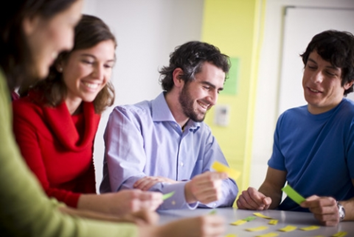 Κατηγορίες Προϋπολογισμού & Απαιτούμενα Αποδεικτικά Φυσικές Δραστηριότητες  Μάθησης, Διδασκαλίας και Κατάρτισης (4/4)
Επιπρόσθετες Οδηγίες:

Σε περίπτωση παράλληλης υλοποίησης Διακρατικών Συναντήσεων και Δραστηριοτήτων Μάθησης/Διδασκαλίας/Κατάρτισης, παρέχεται επιχορήγηση μόνο για τη Δραστηριότητα Μάθησης/Διδασκαλίας/ Κατάρτισης

Στην περίπτωση που μία Διακρατική Συνάντηση πραγματοποιείται ακριβώς πριν ή μετά από μία Δραστηριότητα Μάθησης/Διδασκαλίας/ Κατάρτισης, παρέχεται πλήρης επιχορήγηση για τη Διακρατική Συνάντηση και σε σχέση με τη Δραστηριότητα Μάθησης/Διδασκαλίας/ Κατάρτισης, καλύπτονται μόνο οι επιλέξιμες ατομικές δαπάνες (για τις επιπλέον ημέρες).
Κατηγορίες Προϋπολογισμού & Απαιτούμενα Αποδεικτικά Εικονικές Δραστηριότητες  Μάθησης, Διδασκαλίας και Κατάρτισης
Οι εικονικές δραστηριότητες Μάθησης, Διδασκαλίας και Κατάρτισης επιχορηγούνται στη βάση των σχετικών διατάξεων του Παραρτήματος VII-Addendum:

Επιλέξιμες Δαπάνες: 
Επιχορήγηση  για ατομικές δαπάνες: Πολλαπλασιασμός των εργάσιμων ημερών της δραστηριότητας επί το 15% της μοναδιαίας ημερήσιας συνεισφοράς, όπως αυτή ορίζεται στο Παράρτημα IV)

 Σημειώσεις: 
1. Για έξοδα ταξιδίου δεν παρέχεται καμία επιχορήγηση
2. Ημέρες ταξιδίου δεν μπορούν να συμπεριληφθούν στον υπολογισμό των επιλέξιμων   ατομικών δαπανών

Συμμετέχοντες: Ισχύει ό, τι και για τις φυσικές Δραστηριότητες Μάθησης, Διδασκαλίας και Κατάρτισης
Κατηγορίες Προϋπολογισμού & Απαιτούμενα Αποδεικτικά
Ειδικές Κατηγορίες Εξόδων (1/3)
Επιχορήγηση για άτομα με ειδικές ανάγκες: 

Επιπρόσθετες δαπάνες που συνδέονται άμεσα με τους συμμετέχοντες με ειδικές ανάγκες και τους συνοδούς τους σε φυσικές δραστηριότητες μάθησης, διδασκαλίας, κατάρτισης και διακρατικές συναντήσεις/τους συμμετέχοντες με ειδικές ανάγκες σε εικονικές δραστηριότητες μάθησης,διδασκαλίας, κατάρτισης, στην περίπτωση που οι δαπάνες αυτές δεν καλύπτονται ήδη από τον προϋπολογισμό που προβλέπεται ειδικά για την υλοποίηση τέτοιων δραστηριοτήτων (βάσει μοναδιαίου κόστους)

Η επιχορήγηση αποτελεί κάλυψη του 100% των επιλέξιμων δαπανών που έχουν όντως πραγματοποιηθεί

Απαιτούμενα Αποδεικτικά:

Εξοφλημένα τιμολόγια/αποδείξεις για τις πραγματικές δαπάνες, τα οποία περιλαμβάνουν τα ακόλουθα:

Την ονομασία και την ταχυδρομική διεύθυνση του φορέα έκδοσης του τιμολογίου
Το ακριβές ποσό και το νόμισμα πληρωμής
Την ημερομηνία έκδοσης του τιμολογίου/της απόδειξης
Κατηγορίες Προϋπολογισμού & Απαιτούμενα Αποδεικτικά
Ειδικές Κατηγορίες Εξόδων (2/3)
Έκτακτες Δαπάνες: 

Καλύπτουν υπεργολαβίες, αγορά/ενοικίαση εξοπλισμού, αγορά υπηρεσιών και υψηλές δαπάνες μετακίνησης συμμετεχόντων σε δραστηριότητες μάθησης/διδασκαλίας/κατάρτισης

Στην περίπτωση υπεργολαβίας, αγοράς/ενοικίασης εξοπλισμού ή αγοράς υπηρεσιών καλύπτεται το 75% των πραγματικών δαπανών, βάσει εξοφλημένης απόδειξης ολόκληρου του δαπανηθέντος ποσού. Η υπεργολαβία είναι αιτιολογημένη, όταν οι εταίροι δεν έχουν τη σχετική γνώση/εξειδίκευση για τη διεκπεραίωση της εργασίας.

Στην περίπτωση των υψηλών δαπανών μετακίνησης καλύπτεται το 80% των πραγματικών δαπανών, νοουμένου ότι το μοναδιαίο κόστος δεν μπορεί να καλύψει τουλάχιστον το 70% των πραγματικών εξόδων. Η κάλυψη στη 
     βάση πραγματικού κόστους αντικαθιστά τη μοναδιαία συνεισφορά.
Κατηγορίες Προϋπολογισμού & Απαιτούμενα Αποδεικτικά
Ειδικές Κατηγορίες Εξόδων (3/3)
Απαιτούμενα Αποδεικτικά για Έκτακτες Δαπάνες:

Για τις υπεργολαβίες και την αγορά υπηρεσιών: Αποδεικτικό πληρωμής των σχετικών δαπανών που να περιλαμβάνει την ονομασία και τη διεύθυνση του φορέα έκδοσης του τιμολογίου, το ποσό που πληρώθηκε (=100%), το νόμισμα πληρωμής και την ημερομηνία έκδοσης του τιμολογίου

Για εξοπλισμό: Αποδεικτικό αγοράς, ενοικίασης ή χρηματοδοτικής μίσθωσης του εξοπλισμού, όπως έχει καταγραφεί στις λογιστικές καταστάσεις του δικαιούχου, που να πιστοποιεί ότι οι δαπάνες αυτές αντιστοιχούν στην περίοδο υλοποίησης του Σχεδίου. Επίσης, πρέπει να ληφθεί υπόψη το ποσοστό πραγματικής χρήσης του εξοπλισμού για σκοπούς  Σχεδίου.

Για υψηλές δαπάνες μετακίνησης: Αποδεικτικό πληρωμής των σχετικών δαπανών, που να περιλαμβάνει το όνομα και την ταχυδρομική διεύθυνση 
     του φορέα έκδοσης του αποδεικτικού, το ποσό και το νόμισμα πληρωμής, 
     την ημερομηνία έκδοσης και την ακριβή διαδρομή που ακολουθήθηκε.
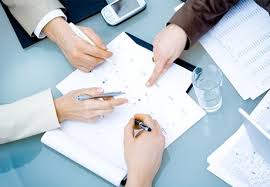 ΤΡΟΠΟΠΟΙΗΣΕΙΣ ΣΥΜΦΩΝΙΩΝ ΕΠΙΧΟΡΗΓΗΣΗΣ
Τροποποιήσεις Συμφωνιών Επιχορήγησης
Προϋποθέσεις υποβολής αιτήματος για Τροποποίηση
Όλα τα αιτήματα για τροποποίηση της Συμφωνίας Επιχορήγησης θα πρέπει να υποβάλλονται γραπτώς προς το ΙΔΕΠ Διά Βίου Μάθησης και φέροντας την υπογραφή του νόμιμου εκπροσώπου του συντονιστή εταίρου:

Με τη σύμφωνη γνώμη όλων των εταίρων

Νοουμένου ότι εξυπηρετούν το γενικό συμφέρον του Σχεδίου

Με την προϋπόθεση ότι αιτιολογούνται επαρκώς

Αρκετά πριν από την ημερομηνία εφαρμογής της αιτούμενης αλλαγής

Τουλάχιστον ένα μήνα πριν από την ολοκλήρωση του Σχεδίου

Με τη χρήση ειδικού εντύπου, που διατίθεται στην ιστοσελίδα του ΙΔΕΠ, κάτω από τη «Διαχείριση Εγκεκριμένων Σχεδίων»
Τροποποιήσεις Συμφωνιών Επιχορήγησης
Περιπτώσεις στις οποίες απαιτείται Τροποποίηση
Οι περιπτώσεις στις οποίες απαιτείται Τροποποίηση Συμφωνίας Επιχορήγησης είναι οι ακόλουθες:
Αποχώρηση εταίρου
Προσθήκη/Αντικατάσταση εταίρου
Αλλαγές στο Πρόγραμμα Εργασίας (όταν επιφέρουν αλλαγές στο αρχικό κονδύλι)
Αλλαγή στοιχείων Τραπεζικού Λογαριασμού του Συντονιστή (να ανεβαίνουν και στην Υπηρεσία ORS)
Αλλαγή διάρκειας Σχεδίου 
Αλλαγή στον προϋπολογισμό, η οποία να μην εμπίπτει στις περιπτώσεις που  καλύπτονται από το άρθρο Ι.3.3 των «Ειδικών Όρων» της Συμφωνίας)

Σημείωση: Υπάρχει ειδικό  έντυπο για την υποβολή αιτήματος τροποποίησης στην ιστοσελίδα του ΙΔΕΠ (“Grant Agreement Amendment Request Form”). Στην περίπτωση που η τροποποίηση αφορά τον προϋπολογισμό του Σχεδίου, πρέπει επιπρόσθετα να αποστέλλεται στο ΙΔΕΠ το έντυπο “Budget Amendment Request Form”.
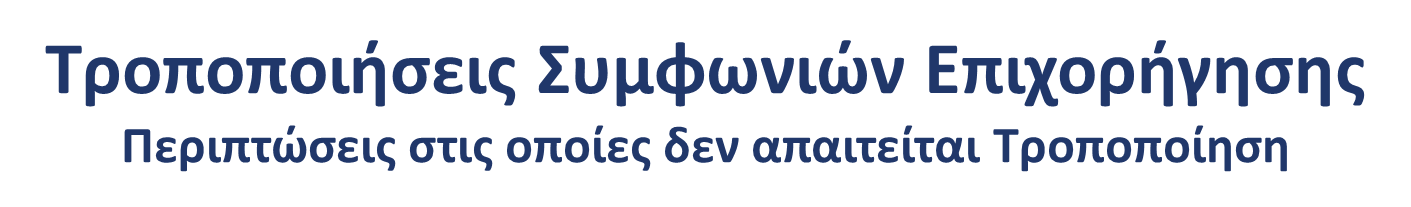 Οι περιπτώσεις στις οποίες δεν απαιτείται Τροποποίηση Συμφωνίας Επιχορήγησης αλλά οπωσδήποτε ενημέρωση της Εθνικής Υπηρεσίας είναι οι ακόλουθες:

Παράταση για την υποβολή των ενδιάμεσων ή της τελικής έκθεσης
Αλλαγή νόμιμου εκπροσώπου του Συντονιστή
Αλλαγή προσώπου επαφής του Σχεδίου
 

Σημείωση: Η ενημέρωση γίνεται γραπτώς (με επιστολή ή με email) και η Εθνική Υπηρεσία απαντά με τον ίδιο τρόπο
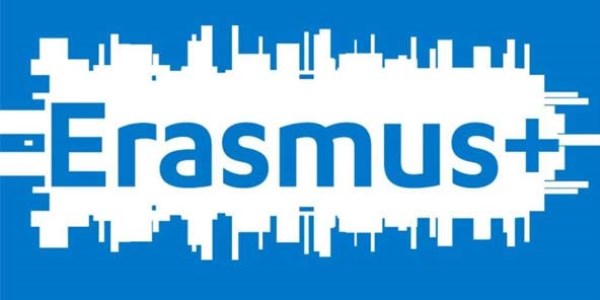 ΕΛΕΓΧΟΙ ΤΟΥ ΔΙΚΑΙΟΥΧΟΥ
Έλεγχοι του Δικαιούχου 
Λογιστικοί και άλλοι Έλεγχοι σε σχέση με τη Συμφωνία
Στόχος των Ελέγχων στους οποίους υπόκεινται οι δικαιούχοι: Να εξακριβωθεί κατά πόσον η διαχείριση της επιχορήγησης γίνεται ή έγινε από τον δικαιούχο με βάση τους κανόνες της Συμφωνίας Επιχορήγησης


Υποχρεωτικοί και Μη Υποχρεωτικοί Έλεγχοι: Ο Έλεγχος Τελικής Έκθεσης είναι υποχρεωτικός για όλους τους δικαιούχους, ενώ οι υπόλοιποι Έλεγχοι γίνονται είτε στοχευμένα (λόγω εκτίμησης αυξημένου κινδύνου) είτε επειδή ένα Σχέδιο περιλαμβάνεται στο δείγμα της Εθνικής Υπηρεσίας που απαιτείται από την Ευρωπαϊκή Επιτροπή
Έλεγχοι του Δικαιούχου 
Κατηγορίες Ελέγχων (1/3)
Έλεγχος Τελικής Έκθεσης: 

Πραγματοποιείται στις εγκαταστάσεις του ΙΔΕΠ, για να προσδιοριστεί το τελικό ποσό επιχορήγησης που δικαιούται ο δικαιούχος. 

Η υποβολή της Τελικής Έκθεσης γίνεται από τον συντονιστή και προϋποθέτει τη συμπλήρωση και υποβολή των στοιχείων που αφορούν τις δραστηριότητες του Σχεδίου, του εντύπου της Τελικής Έκθεσης (πρότυπο έντυπο, με προκαθορισμένη δομή) καθώς και την υποβολή όλων των αποδεικτικών εγγράφων και αποδείξεων μέσω του Mobility Tool (σύνδεσμος με αποδεικτικά). Επίσης, προϋποθέτει την ανάρτηση των αποτελεσμάτων του Σχεδίου στην Πλατφόρμα Διάδοσης Αποτελεσμάτων.
Έλεγχοι του Δικαιούχου 
Κατηγορίες Ελέγχων (2/3)
Έλεγχος Βάσει Εγγράφων:

Ενδελεχής Έλεγχος πρόσθετων δικαιολογητικών εγγράφων (πέραν αυτών που υποβάλλονται στα πλαίσια της Τελικής Έκθεσης), π.χ. έλεγχος αποδεικτικών τεκμηρίωσης της απόστασης ταξιδίου, στην περίπτωση που η αναχώρηση δεν πραγματοποιήθηκε από την χώρα του οργανισμού αποστολής ή έλεγχος εγγράφων που αποδεικνύουν τις ειδικές ανάγκες συμμετεχόντων κτλ.

Ο δικαιούχος λαμβάνει αίτημα από το ΙΔΕΠ, προκειμένου να προσκομίσει τα επιπλέον αποδεικτικά έγγραφα, κατόπιν της υποβολής της Τελικής Έκθεσης
Έλεγχοι του Δικαιούχου 
Κατηγορίες Ελέγχων (3/3)
Επιτόπιος Έλεγχος κατά τη διάρκεια της υλοποίησης του Σχεδίου: 
Διενεργείται είτε στις εγκαταστάσεις του συντονιστή του Σχεδίου είτε διαδικτυακά 
Διενεργείται προκειμένου να διαπιστωθεί η υλοποίηση και επιλεξιμότητα όλων των δραστηριοτήτων του Σχεδίου, που θα έπρεπε να είχαν μέχρι στιγμής ολοκληρωθεί, με βάση τον αρχικό προγραμματισμό της αίτησης
Ο δικαιούχος που θα επιλεγεί για Επιτόπιο Έλεγχο ειδοποιείται γραπτώς από το ΙΔΕΠ για να οριστεί ημερομηνία διεξαγωγής του Ελέγχου

Επιτόπιος Έλεγχος μετά την ολοκλήρωση του έργου:
Διενεργείται στις εγκαταστάσεις του συντονιστή του Σχεδίου ή διαδικτυακά
Διενεργείται προκειμένου να διαπιστωθεί η υλοποίηση και επιλεξιμότητα όλων των δραστηριοτήτων του Σχεδίου
Διενεργείται μετά το πέρας του έργου και συνήθως, μετά τον έλεγχο της Τελικής  Έκθεσης
Ο δικαιούχος που θα επιλεγεί για Επιτόπιο Έλεγχο ειδοποιείται γραπτώς από το ΙΔΕΠ, για να οριστεί ημερομηνία διεξαγωγής του Ελέγχου
Ο δικαιούχος έχει την υποχρέωση να δώσει πρόσβαση στο ΙΔΕΠ στην καταχώρηση των 
      εξόδων του Σχεδίου μέσα στους λογαριασμούς του

Σημείωση: Κατά τους Επιτόπιους Ελέγχους, πρέπει να είναι διαθέσιμα τα πρωτότυπα αποδεικτικά
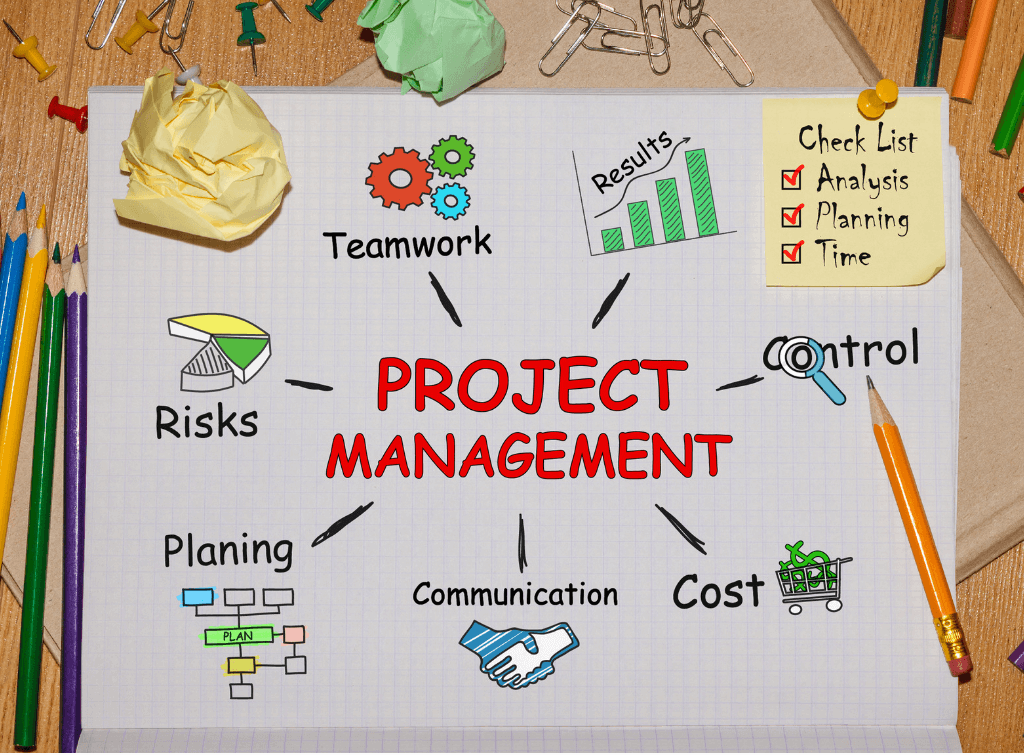 ΟΡΓΑΝΩΤΙΚΑ ΚΑΙ ΠΡΑΚΤΙΚΑ ΘΕΜΑΤΑ
Οργανωτικά και Πρακτικά Θέματα
Οικονομική Διαχείριση Σχεδίου (1/2)
Το ποσό της επιχορήγησης κατατίθεται από το ΙΔΕΠ στον τραπεζικό λογαριασμό του συντονιστή της Σύμπραξης σε προκαθορισμένες δόσεις. Ο συντονιστής πραγματοποιεί σε τακτά και κατά προτίμηση, προσυμφωνημένα χρονικά διαστήματα εμβάσματα προς τους υπόλοιπους εταίρους, αναλόγως των δραστηριοτήτων που έχουν υλοποιήσει/θα υλοποιήσουν. 

Βάσει του Οδηγού Προγράμματος, η χρηματοδότηση των Σχεδίων δεν ξεπερνά τις 12.500EUR ανά μήνα (150.000EUR ανά έτος).  Ωστόσο, οι δικαιούχοι μπορούν να χρησιμοποιούν τη συνολική επιχορήγηση με τον πλέον ευέλικτο τρόπο, καθ’ όλη τη διάρκεια του σχεδίου και σύμφωνα με το εγκεκριμένο πρόγραμμα εργασίας.
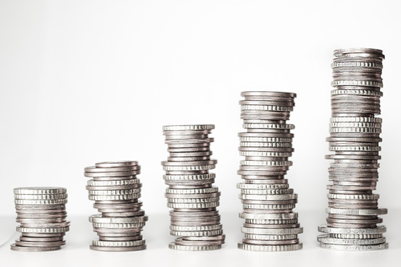 Οργανωτικά και Πρακτικά Θέματα
Οικονομική Διαχείριση Σχεδίου (2/3)
Πρέπει να τηρείτε φάκελο του Σχεδίου με:

Τα στοιχεία του EU Login Account που χρησιμοποιήθηκε για την εγγραφή του οργανισμού σας στην Ενιαία Υπηρεσία Εγγραφής (URF)
Τα στοιχεία του EU Login Account που χρησιμοποιούνται για πρόσβαση στο MT+ (αν διαφέρουν από τα προηγούμενα)
Την αίτηση για επιχορήγηση
Τη Συμφωνία Επιχορήγησης με τα Παραρτήματά της και 
Όλα τα αποδεικτικά και τις αποδείξεις που σχετίζονται με τις επιλέξιμες δαπάνες του Σχεδίου,  αρχειοθετημένα

Αν και για μοναδιαίες συνεισφορές το Πρόγραμμα δεν απαιτεί την προσκόμιση αποδείξεων/τιμολογίων κατά την υποβολή της Τελικής Έκθεσης, όλες οι αποδείξεις θα πρέπει να τηρούνται στον φάκελο του Σχεδίου σε περιπτώσεις ελέγχων

Ο φάκελος του Σχεδίου πρέπει να παραμένει στον οργανισμό για τουλάχιστον 
     5 χρόνια, κατόπιν της αποπληρωμής του τελικού ποσού επιχορήγησης
Οργανωτικά και Πρακτικά Θέματα
Οικονομική Διαχείριση Σχεδίου (3/3)
Είναι απαραίτητο να τηρείτε Excel File, στο οποίο να καταγράφετε όλα τα πραγματικά δαπανηθέντα ποσά, ανά κατηγορία προϋπολογισμού

Για μεγάλες δαπάνες συστήνεται όπως μπαίνετε σε διαδικασία προσφορών (π.χ. για την αγορά αεροπορικών εισιτηρίων), ούτως ώστε να διαχειρίζεστε αποτελεσματικά τα επιχορηγημένα κονδύλια

Στην περίπτωση αλλαγής στοιχείων Τραπεζικού Λογαριασμού του συντονιστή, θα πρέπει (επιπρόσθετα στην υποβολή αιτήματος για Τροποποίησης της Συμφωνίας) τα επικαιροποιημένα στοιχεία Τραπεζικού Λογαριασμού να αναρτούνται  στην Υπηρεσία ORS.

Όταν δεν είστε σίγουροι κατά πόσον μία μεταφορά μεταξύ διαφορετικών κατηγοριών προϋπολογισμού απαιτεί προηγουμένως Τροποποίηση της Συμφωνίας Επιχορήγησης, συμβουλευτείτε το ΙΔΕΠ 

Στην περίπτωση αποχώρησης ενός εταίρου, το (υπολειπόμενο) ποσό επιχορήγησης που αντιστοιχεί στον αποχωρούντα εταίρο μπορεί να διαμοιραστεί στους υπόλοιπους εταίρους, κατόπιν τροποποίησης της Συμφωνίας. Το ποσό του αποχωρούντος εταίρου που 
      αντιστοιχεί στη «Διαχείριση και Υλοποίηση του Έργου» θα μεταφερθεί σε άλλες 
      κατηγορίες  προϋπολογισμού
Οργανωτικά και Πρακτικά Θέματα
Πρακτικές Πληροφορίες (1/5)
Σε επίπεδο οργανισμού:

Ο συντονιστής του Σχεδίου προτρέπεται να υπογράφει ξεχωριστές Συμφωνίες με τον κάθε εταίρο, οι οποίες θα ρυθμίζουν θέματα πληρωμών, προγράμματος εργασίας, διαχείρισης συγκρούσεων κτλ. (δείγμα στην ιστοσελίδα μας)

Ο νόμιμος εκπρόσωπος του συντονιστή-εταίρου πρέπει να ενημερώνεται κατάλληλα σε κάθε στάδιο υλοποίησης του Σχεδίου και κάθε απόφαση που αφορά το Σχέδιο πρέπει να λαμβάνεται με τη συγκατάθεσή του.

Πέραν από τις διακρατικές δραστηριότητες, μπορούν να διοργανώνονται και πολλές τοπικές δραστηριότητες, με την εμπλοκή των Μέσων Μαζικής Επικοινωνίας, των τοπικών αρχών και των υπευθύνων λήψης αποφάσεων για τα θέματα που άπτονται του Σχεδίου.

Η διαχείριση του Σχεδίου από κάθε οργανισμό-εταίρο είναι σωστότερο να γίνεται από ομάδα ατόμων (αλλαγές στο προσωπικό). Στην περίπτωση που αλλάζει το άτομο επαφής του Σχεδίου, ο προκάτοχος οφείλει να ενημερώσει επαρκώς το νέο άτομο επαφής για τις υποχρεώσεις του που απορρέουν από τους κανονισμούς του Προγράμματος και να του εξασφαλίσει πλήρη πρόσβαση στα απαιτούμενα 
     εργαλεία.
Οργανωτικά και Πρακτικά Θέματα
Πρακτικές Πληροφορίες (2/5)
Σε ό,τι αφορά την υλοποίηση διακρατικών δραστηριοτήτων Μάθησης / Διδασκαλίας / Κατάρτισης (οργανισμός αποστολής):

Θα πρέπει να παρέχεται επαρκής στήριξη και προετοιμασία στους συμμετέχοντες, ειδικά στους συμμετέχοντες με ειδικές ανάγκες

Θα πρέπει να τηρούνται διαφανείς διαδικασίες για την επιλογή των συμμετεχόντων στις διακρατικές δραστηριότητες, οι οποίες να στηρίζονται σε προκαθορισμένα – καταγεγραμμένα κριτήρια και για τις οποίες να τηρούνται πρακτικά

Συστήνεται όπως υπογράφονται εκ των προτέρων συμφωνίες μεταξύ των δύο συμβαλλόμενων μερών (οργανισμού αποστολής και συμμετέχοντα), οι 
     οποίες θα περιλαμβάνουν τις υποχρεώσεις τους πριν, κατά τη διάρκεια και 
     μετά τις δραστηριότητες
Οργανωτικά και Πρακτικά Θέματα
Πρακτικές Πληροφορίες (3/5)
Συστήνεται η χρήση του Ευρωπαϊκού Εργαλείου Διαφάνειας Europass (Europass  Mobility Certificate) για την αναγνώριση/επικύρωση των μαθησιακών αποτελεσμάτων που αποκτούν οι συμμετέχοντες

Οι εταίροι πρέπει να εφαρμόζουν αποτελεσματικές διαδικασίες για την ασφάλεια και την προστασία των συμμετεχόντων, στη βάση προσυμφωνημένου κοινού πλάνου.

Ο δικαιούχος πρέπει να μεριμνά για την ασφαλιστική κάλυψη των συμμετεχόντων

Στην περίπτωση διακίνησης μαθητών, θα πρέπει προηγουμένως να έχει εξασφαλιστεί η συγκατάθεση του γονέα/κηδεμόνα. Στο έντυπο συγκατάθεσης θα πρέπει να περιληφθεί ειδική ρήτρα για θέματα GDPR, ούτως ώστε να έχετε το δικαίωμα να προωθήσετε σχετικό φωτογραφικό υλικό προς την  ΕΥ ή να το αναρτήσετε στα μέσα Κοινωνικής Δικτύωσης/στην ιστοσελίδα του Σχεδίου.
Οργανωτικά και Πρακτικά Θέματα
Πρακτικές Πληροφορίες (4/5)
Σε ό,τι αφορά την υλοποίηση διακρατικών δραστηριοτήτων Μάθησης / Διδασκαλίας / Κατάρτισης (οργανισμός υποδοχής):

Εκ των προτέρων ετοιμασία της ημερήσιας διάταξης της δραστηριότητας και όλων των εντύπων που θα χρησιμοποιηθούν κατά τη διάρκειά της, σε συνεργασία με όλους τους εταίρους

Παροχή στήριξης στους εισερχόμενους εταίρους σχετικά με την εξεύρεση διαμονής

Παροχή χρήσιμων πληροφοριών στους εισερχόμενους εταίρους για τη χώρα υποδοχής σε σχέση με το κόστος ζωής, τη διακίνηση, τη μετάβαση από και προς το αεροδρόμιο κτλ. και εξασφάλιση δωρεάν πρόσβασης σε μουσεία και αρχαιολογικούς χώρους (μέσω του Τμήματος Αρχαιοτήτων)

Διοργάνωση πολιτιστικών δραστηριοτήτων 

Στην περίπτωση εισερχόμενων μαθητών, καλό είναι να γίνεται προσπάθεια 
     οι μαθητές να τοποθετούνται σε οικογένειες φιλοξενίας (ενίσχυση της
     διαπολιτισμικής διάστασης των Σχεδίων)
Οργανωτικά και Πρακτικά Θέματα
Πρακτικές Πληροφορίες (5/5)
Σε ό,τι αφορά τη συνεργασία μεταξύ εταίρων:

Συνεχής επικοινωνία με τους εταίρους . Κατάρτιση πλάνου επικοινωνίας πριν από την έναρξη του Σχεδίου (μέσα και συχνότητα επικοινωνίας).

Ισομερής κατανομή καθηκόντων μεταξύ των εταίρων, που να λαμβάνει υπόψη τις ιδιαιτερότητες και την εξειδίκευση του καθενός

Δημιουργία κοινόχρηστου φακέλου για καταχώρηση του υλικού που σχετίζεται με το Πρόγραμμα (για παράδειγμα, Google Drive)

Λήψη μέτρων για τη διασφάλιση της ποιοτικής υλοποίησης του Σχεδίου, την αποφυγή/διαχείριση συγκρούσεων, την πρόληψη κινδύνων για τους συμμετέχοντες και την αποτελεσματική οικονομική και χρονική διαχείριση του Σχεδίου

Κατάρτιση πλάνου για τη συνεχή αξιολόγηση της προόδου του Σχεδίου 
     και των παραδοτέων του
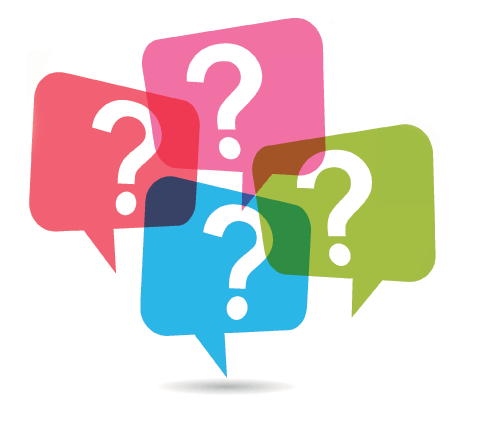 ΑΠΑΝΤΗΣΕΙΣ ΣΕ ΣΥΝΗΘΕΙΣ ΕΡΩΤΗΣΕΙΣ
Απαντήσεις σε Συνήθεις Ερωτήσεις
Καθοδήγηση για τη χρήση του MT+ & του PRP
Πώς θα εξοικειωθώ με τη χρήση των εργαλείων Mobility Tool και Project Results Platform; Πότε ξεκινώ να χρησιμοποιώ τα δύο εργαλεία και πώς αποκτώ πρόσβαση σε αυτά;

Το ΙΔΕΠ διοργανώνει εργαστήρια σχετικά με τη χρήση των πιο πάνω, για τα οποία λαμβάνετε σχετική πρόσκληση

Μπορείτε να ξεκινήσετε να χρησιμοποιείτε το Mobility Tool από τη στιγμή που θα έχετε διευθετήσει/υλοποιήσει κινητικότητες ή θα έχετε αναπτύξει κάποιο παραδοτέο

Το Project Results Platform μπορείτε να ξεκινήσετε να το χρησιμοποιείτε ακόμα και πριν από την παραγωγή αποτελεσμάτων για την καταχώρηση των στοιχείων των εταίρων σας και των βασικών στοιχείων του Σχεδίου (π.χ. ιστοσελίδα)

Πρόσβαση στα δύο εργαλεία έχει το δηλωμένο στην αίτηση πρόσωπο επαφής του συντονιστή εταίρου με το email που έχει καταχωρηθεί στην αίτηση, νοουμένου 
     ότι στο συγκεκριμένο email έχει δημιουργήσει EU Login Account
Απαντήσεις σε Συνήθεις Ερωτήσεις
Επιλεξιμότητα Εξόδων επί Κορωνοϊού
Πού θα βρω συγκεντρωμένες τις πληροφορίες που αφορούν την Επιλεξιμότητα Εξόδων για Σχέδια Βασικής Δράσης 2 που έχουν επηρεαστεί/θα επηρεαστούν από τον Κορωνοϊό;


Η Ε.Υ. έχει ετοιμάσει και αναρτήσει στην ιστοσελίδα της Οδηγό Επιλεξιμότητας Εξόδων αναφορικά με τις δραστηριότητες της Βασικής Δράσης 2, που επηρεάζονται από το ξέσπασμα του Κορωνοϊού. Ο Οδηγός αφορά τόσο τα Σχέδια ΚΑ229 όσο και τα Σχέδια ΚΑ201, ΚΑ202, ΚΑ203, ΚΑ204.  

https://www.erasmusplus.cy/coronavirus --> Οδηγός για επιλεξιμότητα εξόδων, στα πλαίσια της κατάστασης που έχει προκληθεί από τον Κορωνοϊό
Απαντήσεις σε Συνήθεις Ερωτήσεις
Γνωστοποίηση Προέλευσης Επιχορήγησης
Σε ποιες περιπτώσεις είναι υποχρεωμένοι οι οργανισμοί να γνωστοποιούν την προέλευση της επιχορήγησής τους;

Οι εταίροι υποχρεούνται να γνωστοποιούν την προέλευση της επιχορήγησής τους (Πρόγραμμα Erasmus+) στο παραχθέν επικοινωνιακό/προωθητικό υλικό, στην ιστοσελίδα του Σχεδίου, σε εκδηλώσεις, σε αναρτήσεις στα Μέσα Κοινωνικής Δικτύωσης κλπ. Για περισσότερες πληροφορίες ανατρέχετε στον πιο κάτω σύνδεσμο:

https://eacea.ec.europa.eu/about-eacea/visual-identity_en
Επικοινωνία με ΙΔΕΠ
Στρατηγικές Συμπράξεις (ΚΑ201, ΚΑ202, ΚΑ203, ΚΑ204)


Σταύρου Πολίνα
      Λειτουργός Βασικής Δράσης 2 
      Τηλέφωνο: 22448889
      Ηλεκτρονική Διεύθυνση: pstavrou@llp.org.cy


Λεωνίδου Στέλλα
      Συντονίστρια Βασικής Δράσης 2
      Τηλέφωνο: 22448894
      Ηλεκτρονική Διεύθυνση: sleonidou@llp.org.cy
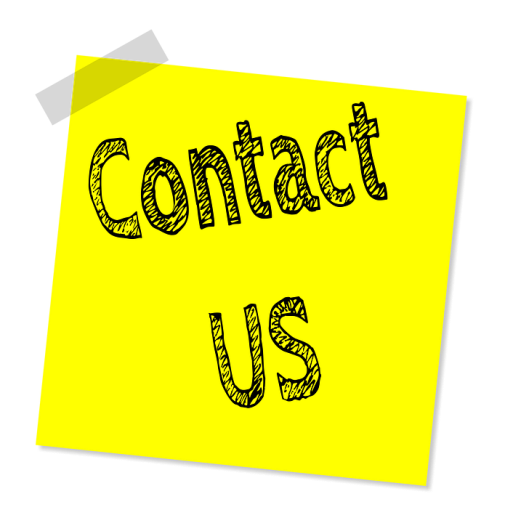 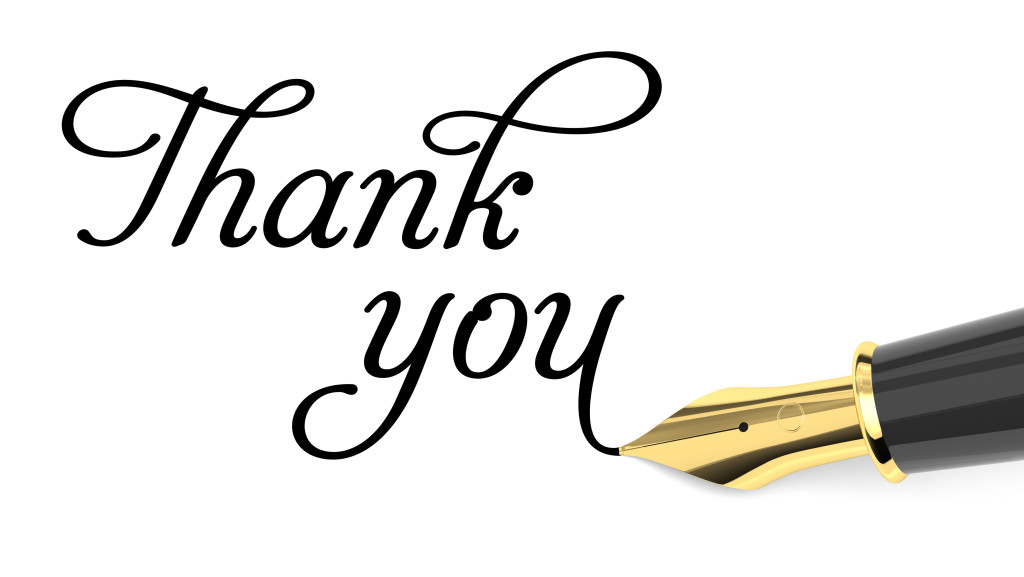